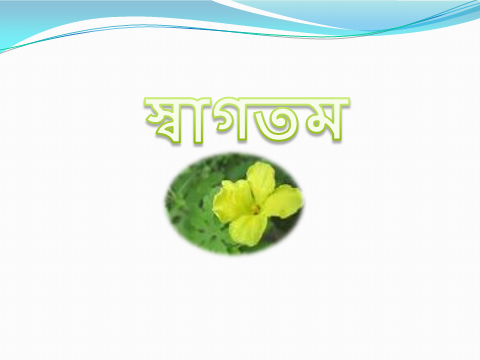 এস, এম, মিজানুর রহমান
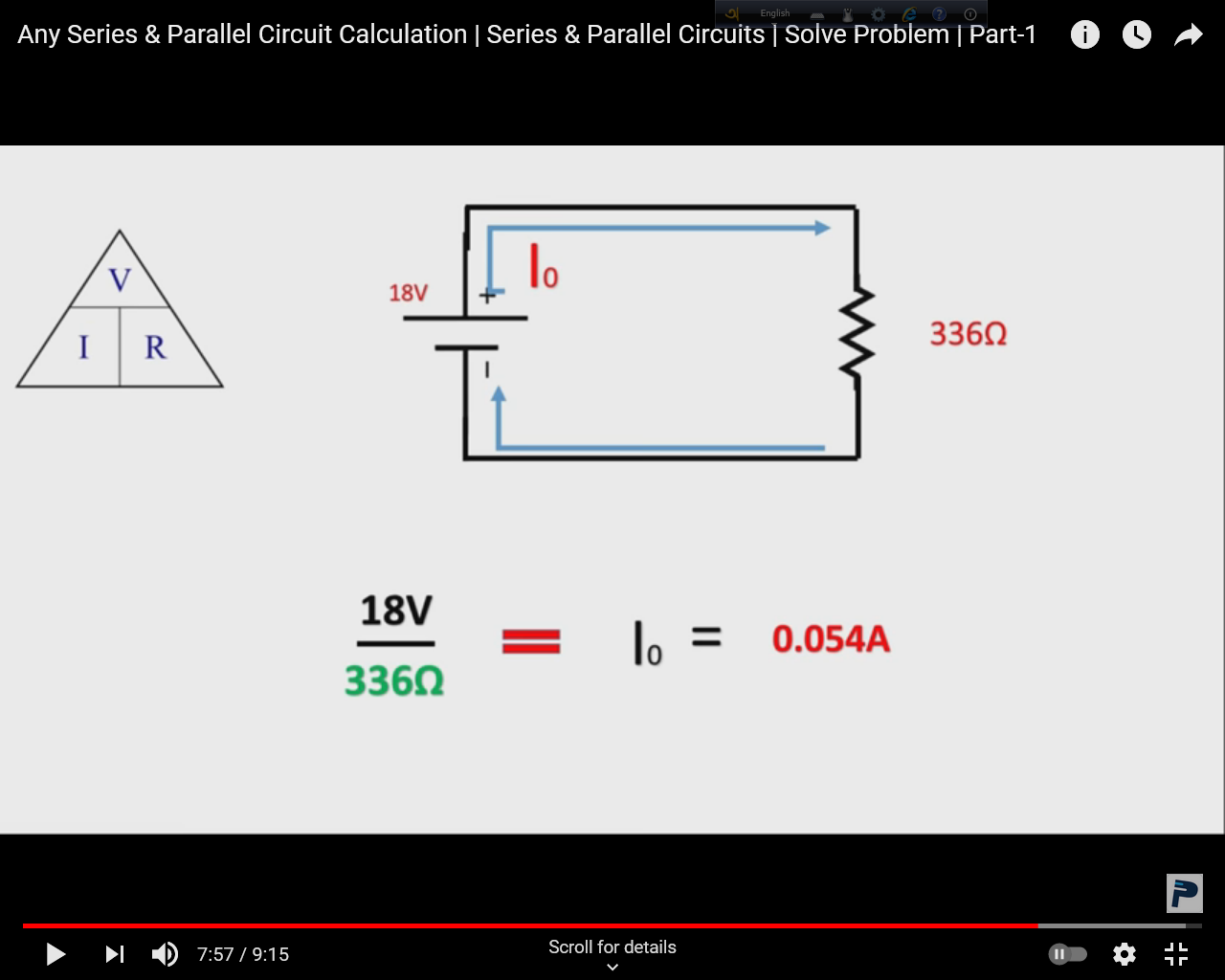 তড়িৎ কি ।

তড়িৎ এর একক কি ।